Virak – Stavanger Juni 2019
Effekter av å bruke kunstig intelligens i et akademisk bibliotek

Andrea Gasparini - Universitetsbiblioteket i Oslo og Institutt for Informatikk
Denne presentasjon omhandler effekter vi har av å bruke Kunstig Intelligens (KI) i biblioteket
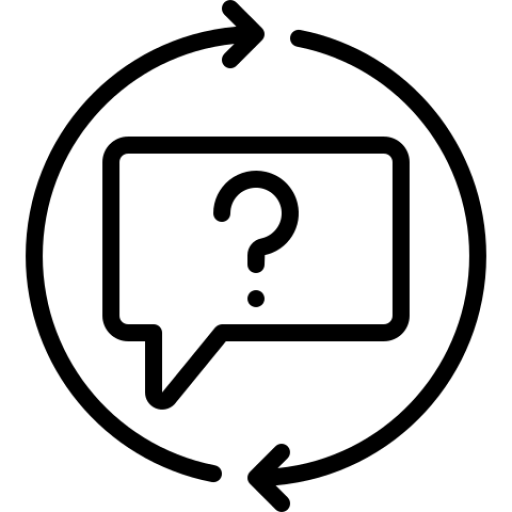 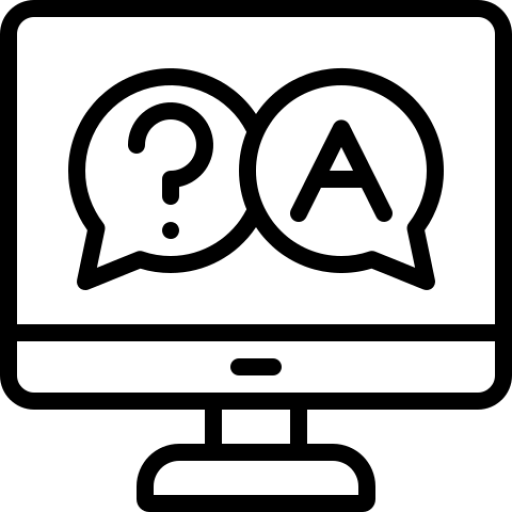 Tilnærming og metode
Problemstilling
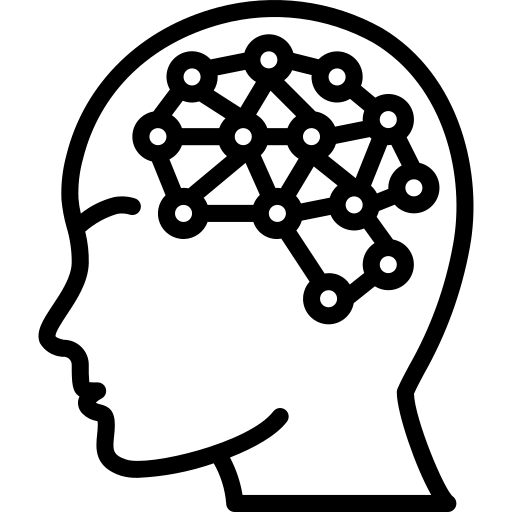 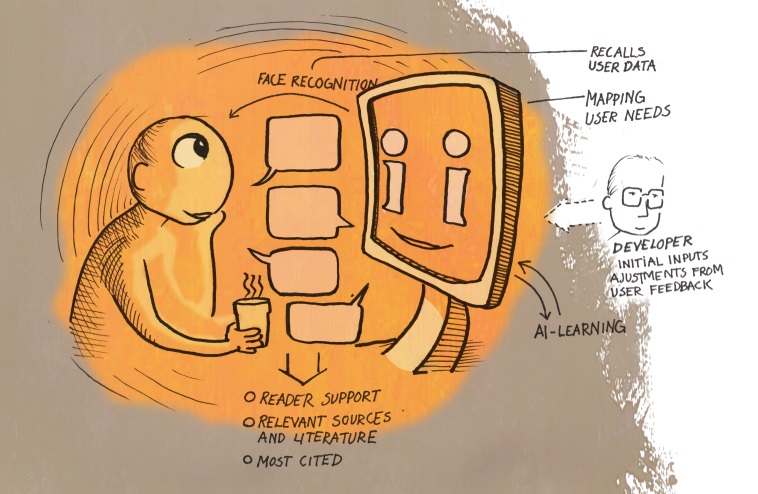 Konklusjon og veien videre
Funn og analyse
Problemstilling: Motivasjon
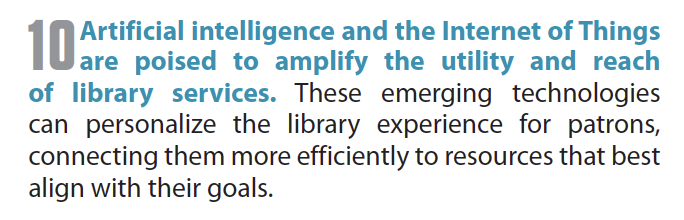 NMC. (2017). NMC Horizon Report Library Edition. Retrieved from https://www.nmc.org/publication/nmc-horizon-report-2017-library-edition/
[Speaker Notes: Faktisk så sier Horizon report at innen 5 år er dette blir relevant]
Problemstilling: Motivasjon
[Speaker Notes: Se sammenheng mellom en artikkel og annet forskning som er blitt analysert ved hjelp av AI.

Dette overrasker meg ikke, det er jo en bølge av tjenester som er på vei. Hva med biblioteket?]
Problemstilling: Motivasjon
Problemstilling: Motivasjon
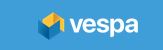 Problemstilling: Motivasjon
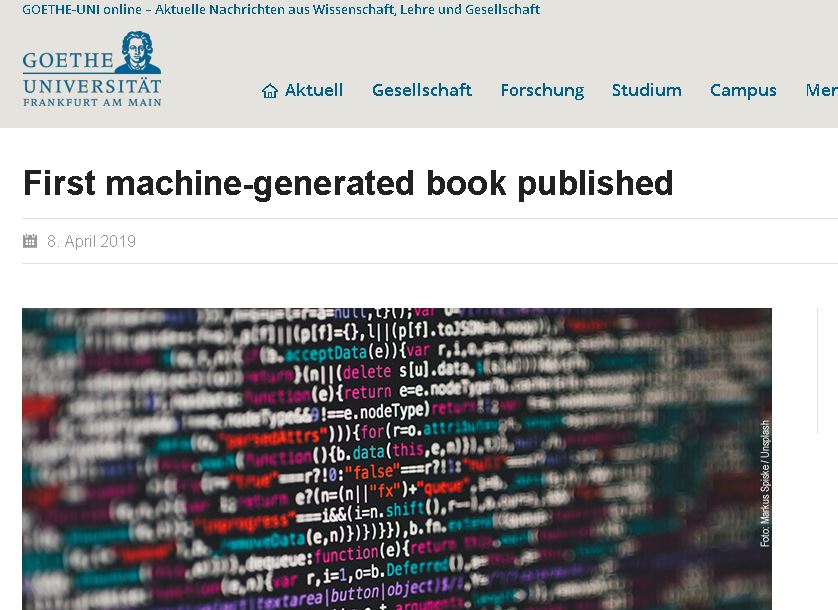 https://aktuelles.uni-frankfurt.de/englisch/first-machine-generated-book-published/
[Speaker Notes: Det er my aktivitet.]
Problemstilling: KI til nå har vært fokusert på å kopiere intelligens. Hvilke rolle kan biblioteket ha?
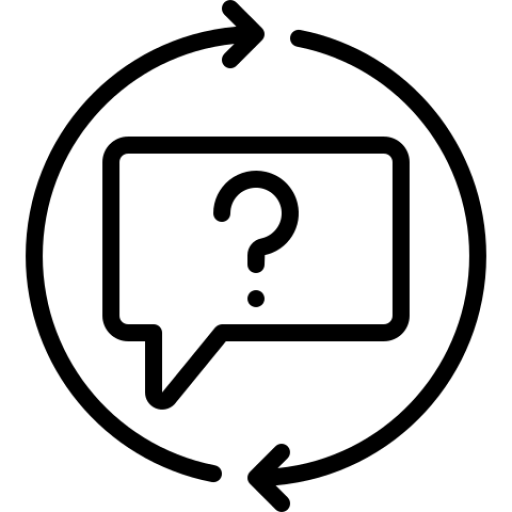 Hvilke rolle kan biblioteket ha?

Hva kan biblioteket bidra med?
Problemstilling: Biblioteker har vært tidlig ute å bruke teknologi! Hva med KI?
[Speaker Notes: Biblioteker har vært tidlig ute å bruke teknologi! 

Det er en rolle vi kan! 

Hvorfor ikke også KI?]
Tilnærming og metode: NB prosjektet
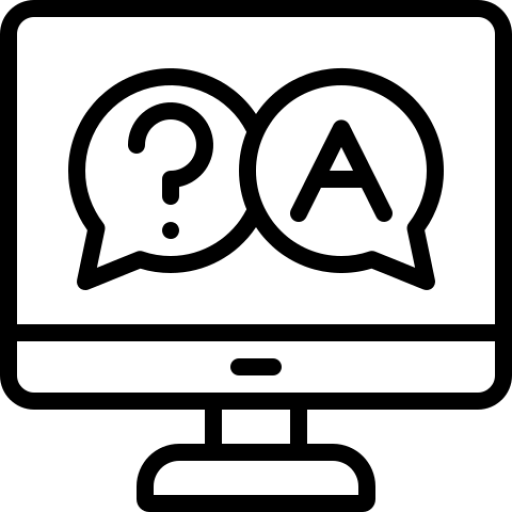 Ved Digitale Tjenester UBO:
André Walsøe
Ahmed Mohammed
Andrea Gasparini
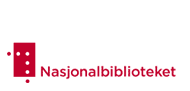 [Speaker Notes: 2017 - støtte]
AI-baserte tjenester kan være en støtte for våre brukere. Vi har utviklet en konkret løsning
EITREM: Papyrus predicter
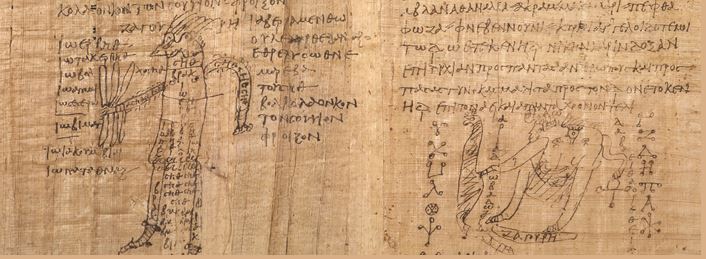 Bilde : Universitetsbiblioteket i Oslo
[Speaker Notes: Papyrus:

Å kombinere data fra Oslo sitt samling med APIS som inneholder 80.000 dokumenter 
Normalisere tekstene tar mest tid.
Så har vi laget en maskinlæringsmodul som predikerer : Provence (Funnsted) og Origin ()  forfatter.]
AI-baserte tjenester kan være en støtte for våre brukere. Vi har utviklet en konkret løsning
Klassifiser provenance / sted til et papyrus basert på tekst. 

Et verktøy for å hjelpe forskere  

Veien videre: Forfatter og kategori.
AI-baserte tjenester kan være en støtte for våre brukere. Vi har utviklet en konkret løsning
[Speaker Notes: Eksempel]
AI-baserte tjenester kan være en støtte for våre brukere. Vi har utviklet en konkret løsning
Valgene til deep learning algoritmen  er vanskelig å forklare.

Shallow algorithms kan lettere forklares (se bilde)

Avvening mellom ytelse og forklarbarhet.

Hvordan påvirker forklaringen brukerens tillit til AIs beslutninger?
[Speaker Notes: Black box
Dilemma: Shallow learning eller Deep Learning]
Største utfordringen har vært data: 
80% av tiden har vi bruk for å vaske data!
Data knapphet (scarcity)


Data kvalitet 


Data dimensjonalitet
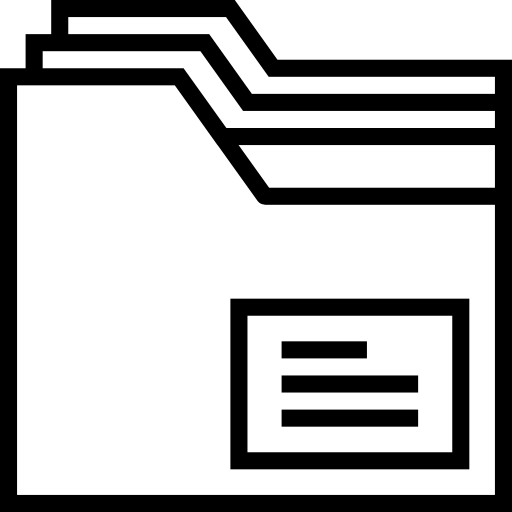 [Speaker Notes: Begrenset antall data der ute.
Datakvaliteten er god, men trenger fortsatt mye rengjøring
Høy datadimensjonalitet fordi mange ord blir brukt sjelden. Stort ordforråd.]
Tilnærming og metode: INF2260 ved Institutt for Informatikk (UiO)
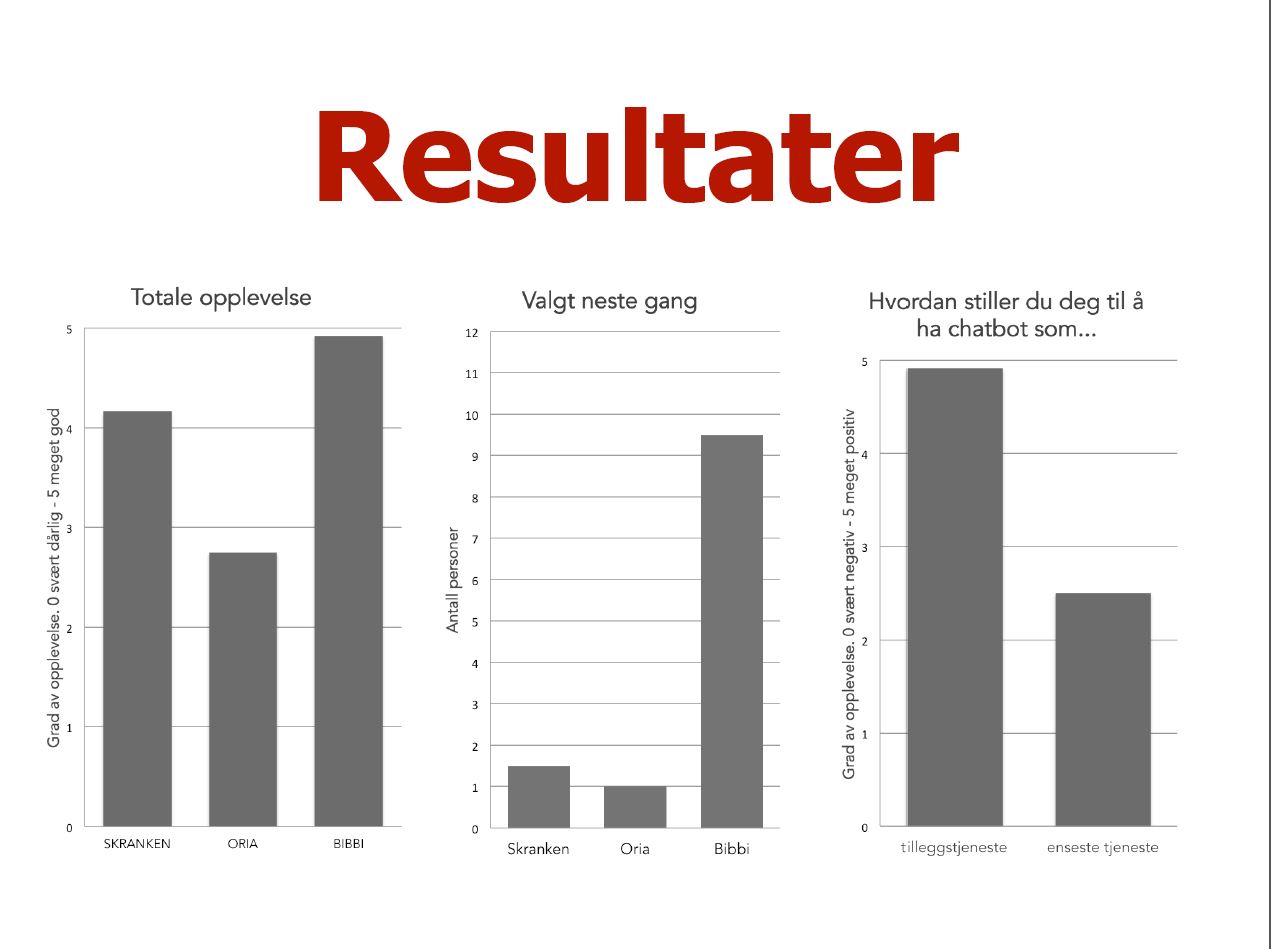 http://www.uio.no/studier/emner/matnat/ifi/INF2260/h17/projects/AI%20for%20Library/
[Speaker Notes: Den siste testen ble utført med 12 brukere av HUMSAM biblioteket.

ChatBot
ikke avskrekkende på bruker, gror bunn for videre
utforskning av muligheter og funksjoner i biblioteket

AI
gode indikasjoner på at AI har en potensiell fremtid som
informasjonstjeneste i biblioteket]
Tilnærming og metode: Research bazar
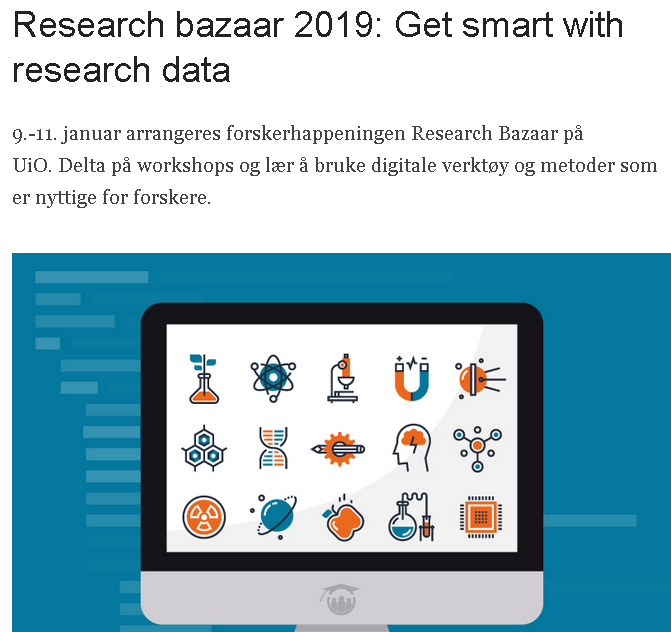 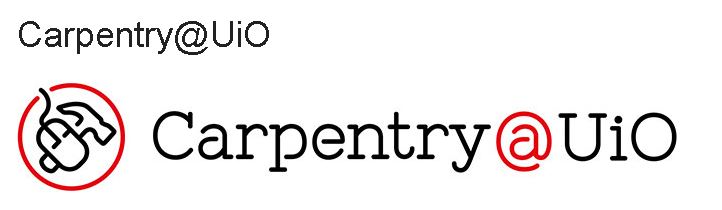 [Speaker Notes: Vi har testet RB]
Tilnærming og metode: Research bazar
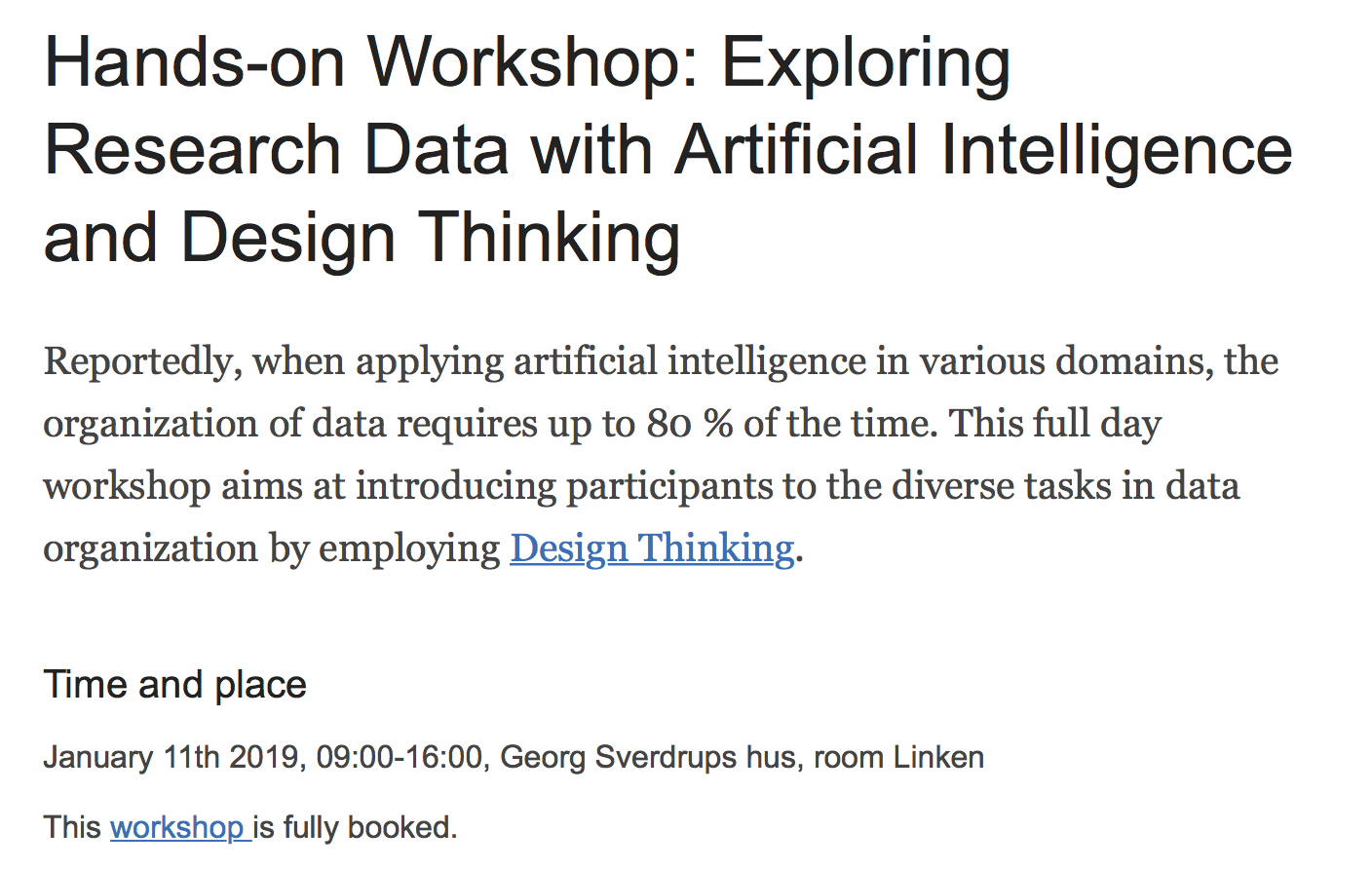 Tilnærming og metode: boot camp for Jurister
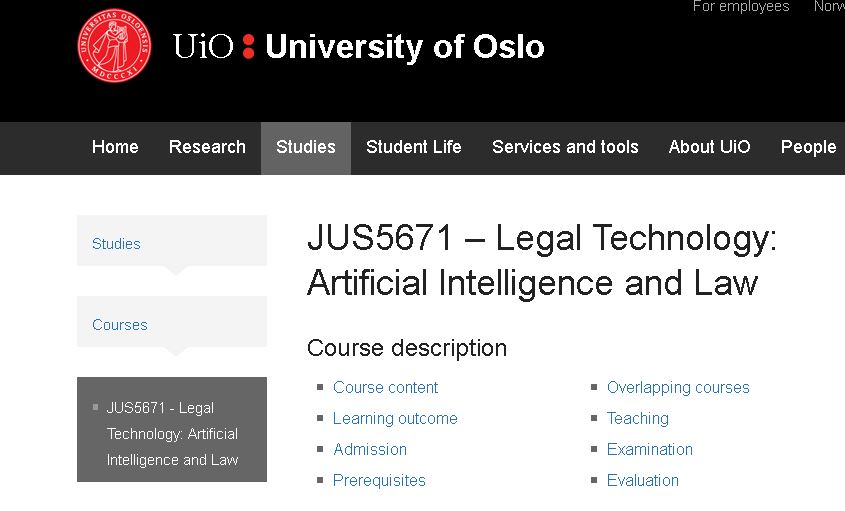 [Speaker Notes: våren 2019
vi har testet BC x jurister]
Tilnærming og metode: boot camp for Jurister
Azure (Microsoft), Phyton (Dan Michael Heggø), Design Thinking (Andrea).
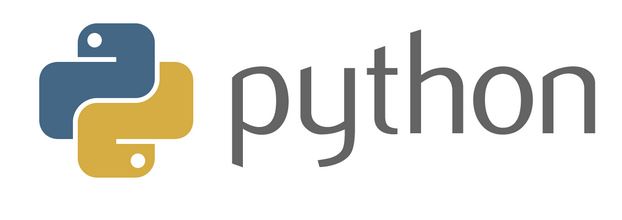 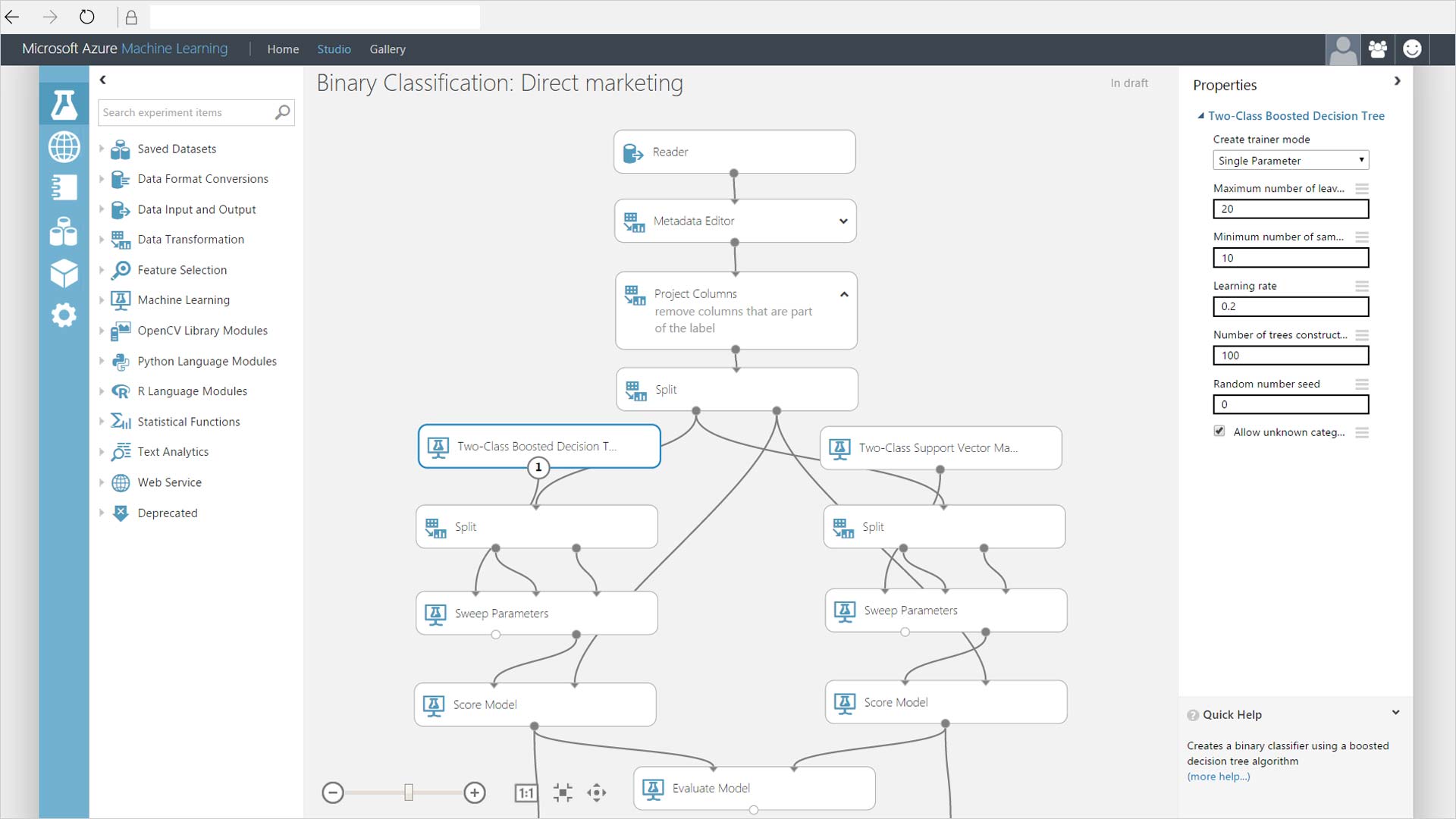 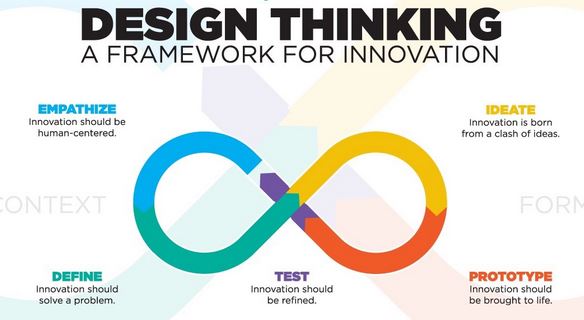 [Speaker Notes: Vi har lært mye…..]
Tilnærming og metode: boot camp for Jurister
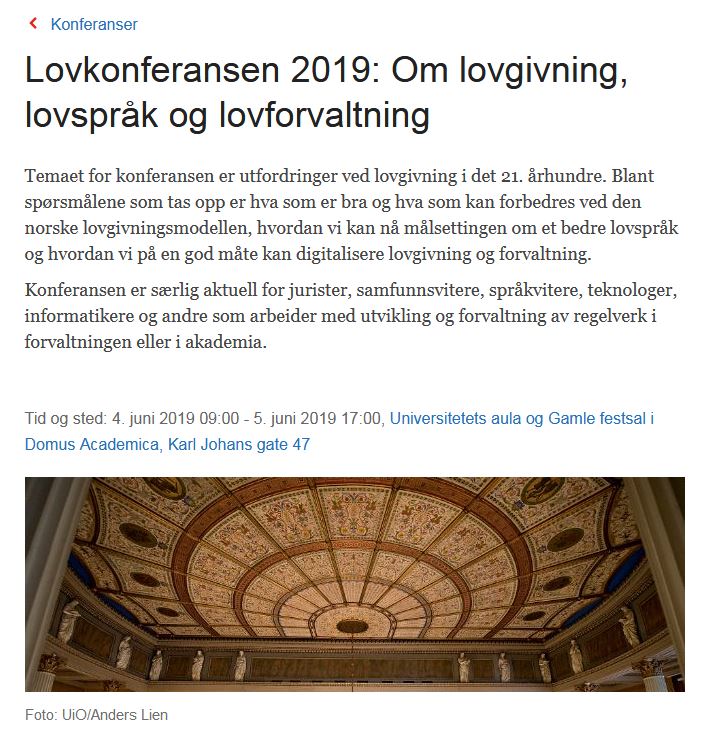 For studenter
Tilnærming og metode: boot camp for Jurister
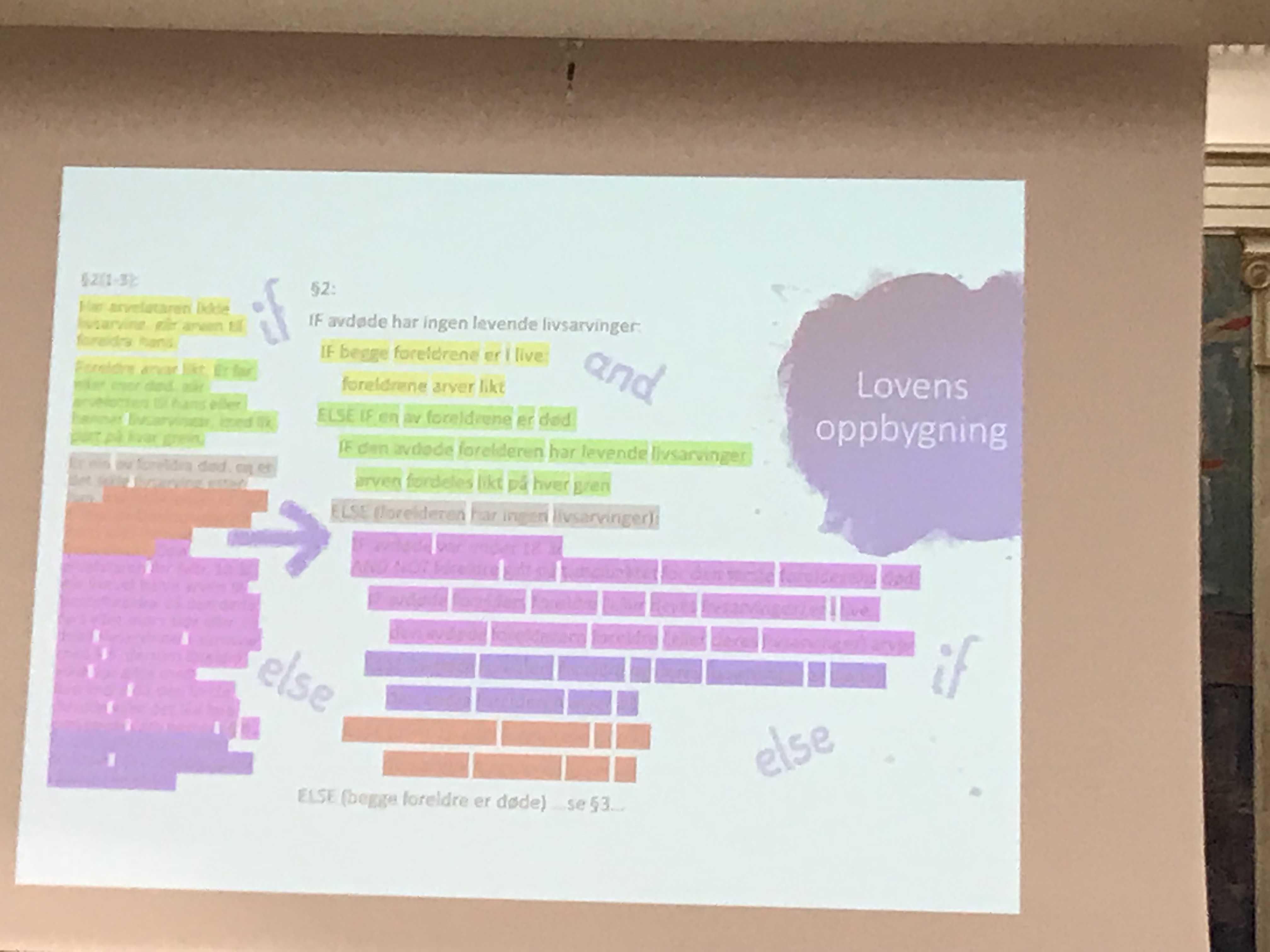 Tilnærming og metode: AI-HUB-NODE
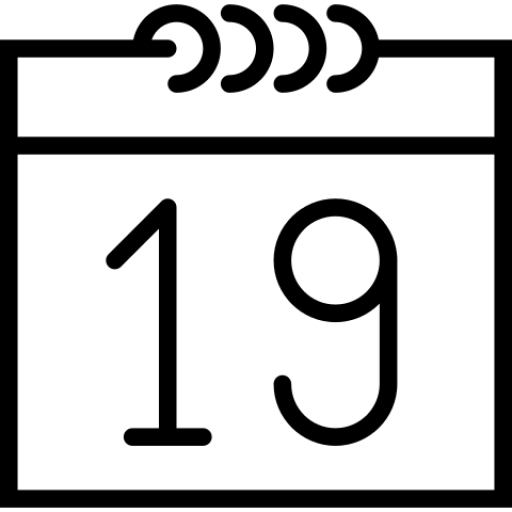 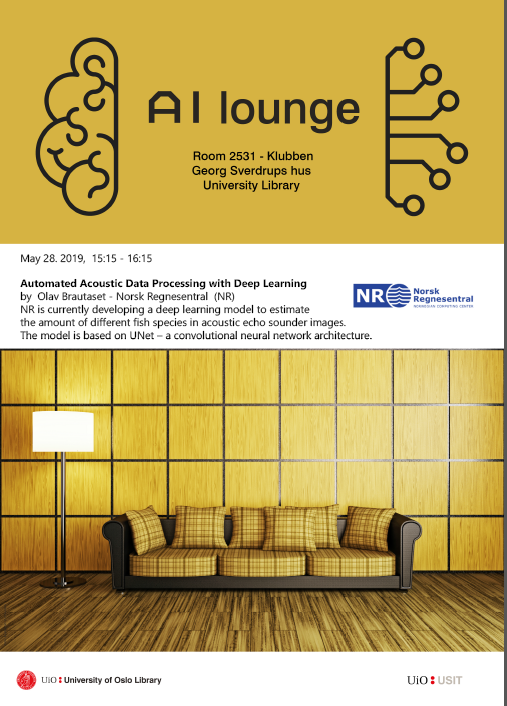 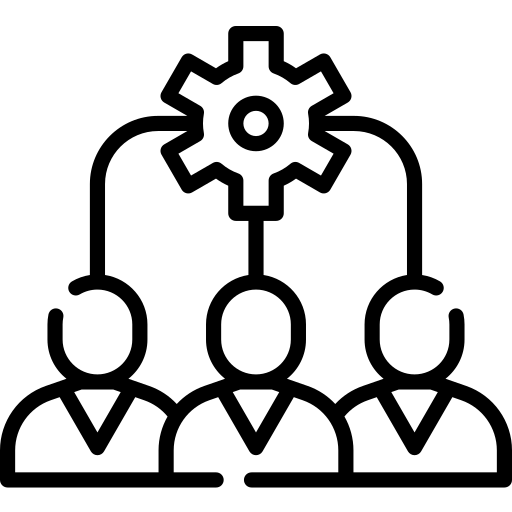 [Speaker Notes: Med støtte fra USIT har vi kunne delta på denne noden

Ai-salongen gir en forutsigbar tidsplan for aktiviteter / muligheter til å diskutere og møte andre eksperter / samarbeid]
Tilnærming og metode: AI-HUB-NODE
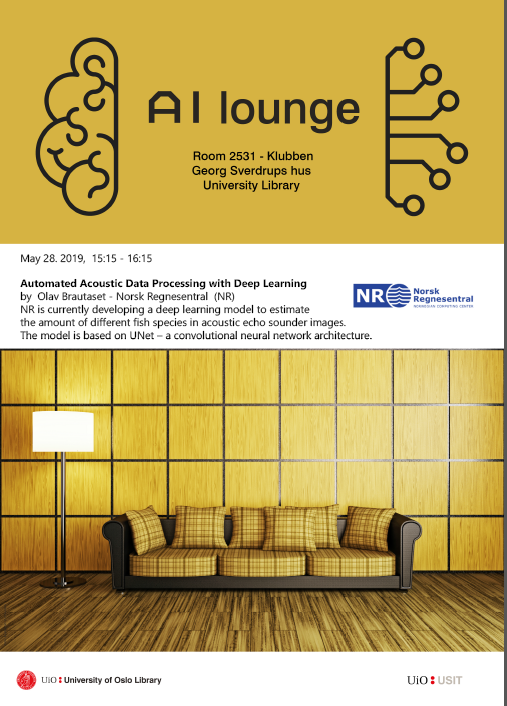 2018 
Machine learning for predicting antibody recognition in silico - Biomedical Informatics (IFI)

2019 
Tech & GPUs

Speech to text - NRK & IFI 

Deep learning - Microsoft  + Vortex (USIT)

Deep learning og fiskindustri - Norsk Regnesentral
[Speaker Notes: 2018 – 1 = biomedical informatics 
2019 – 4 = Tech&GPU, NRK, Microsoft+ vortex, NR]
Funn og analyse:
UiO har noen forskningsgrupper som er selvgående,
men…


Det er mangel på «nødvendig» KI 
kompetanse i enkelte forskningsmiljøer 
(Jus, Digital Humaniora, og så videre)


Biblioteket har kompetanse for å hjelpe, 
direkte eller indirekte (DSC er et eksempel)


Det finnes ikke andre alternativer….
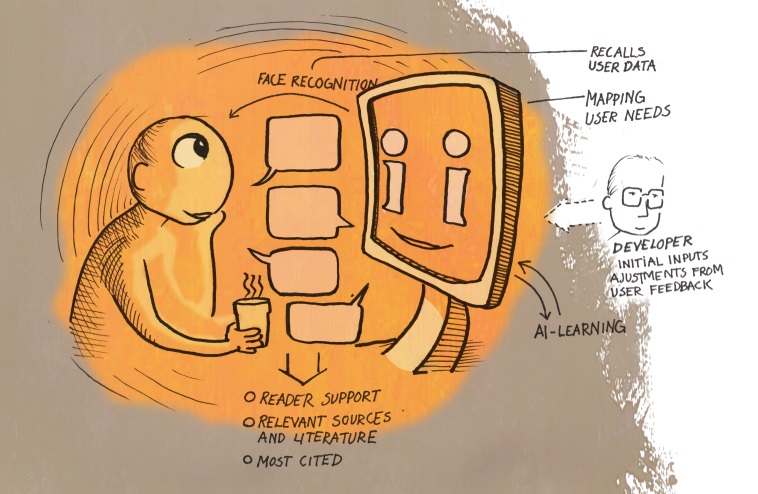 [Speaker Notes: Vi har daglig kontakt med brukere
Vi har allerede tjenester og kurs for våre brukere]
Funn og analyse: Det er flere perspektiver biblioteket kan bidra i KI diskursen
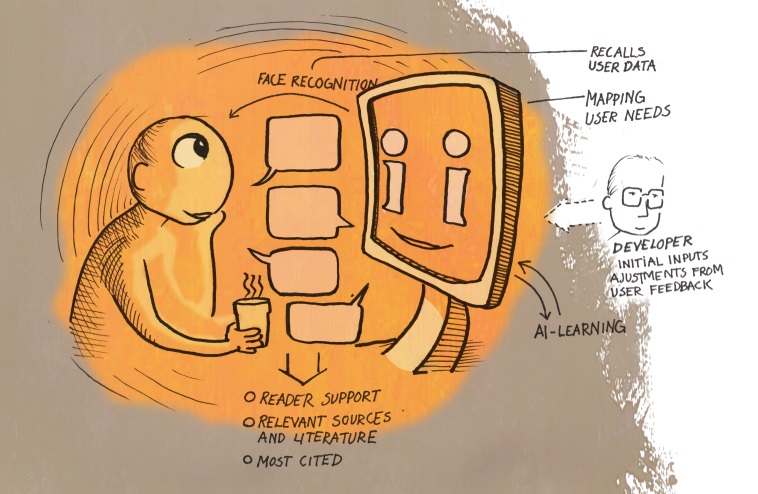 “Ethical debates are well underway 
about what’s “right” and “wrong” when 
it comes to high-stakes AI applications..”
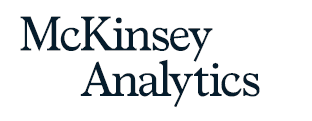 Roger Burkhardt, Nicolas Hohn, and Chris Wigley: Leading your organization to responsible AI
[Speaker Notes: Når jeg sier nødvendig KI kompetanse 
Metadata
Data management]
Funn og analyse: samarbeid krever kompetanse
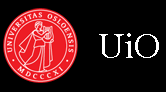 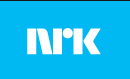 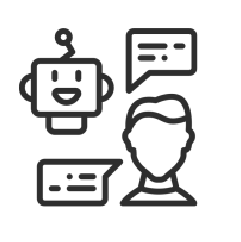 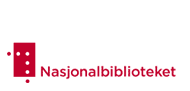 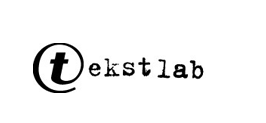 [Speaker Notes: Utvikling av tale til tekst 
Master students]
Funn og analyse: vi har vært proaktive
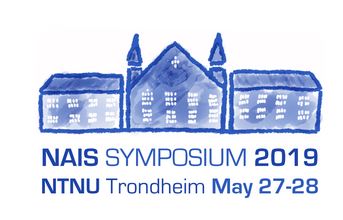 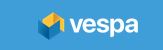 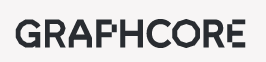 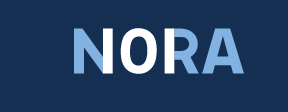 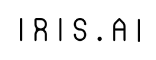 Funn og analyse: Vi har skrevet artikler om vårt KI aktivitet
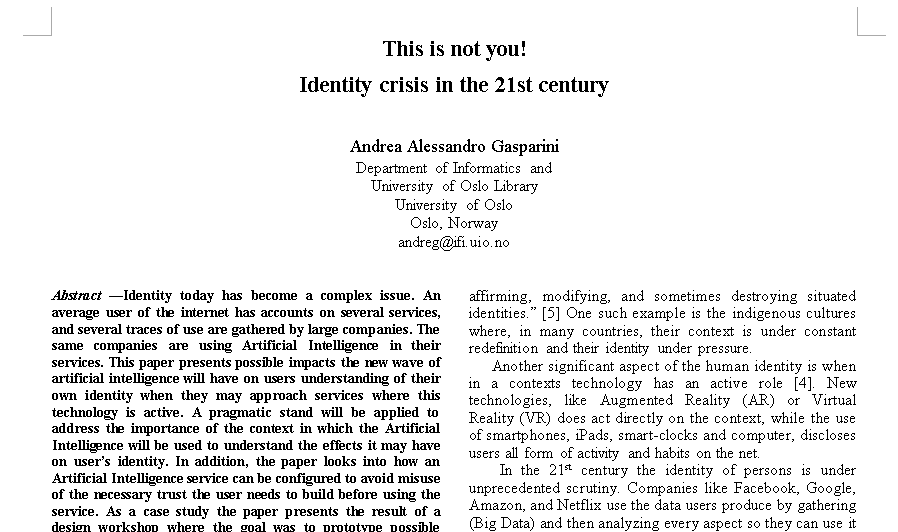 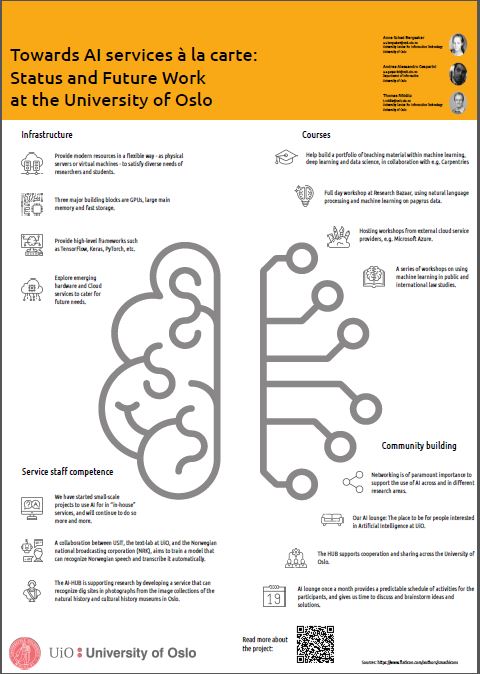 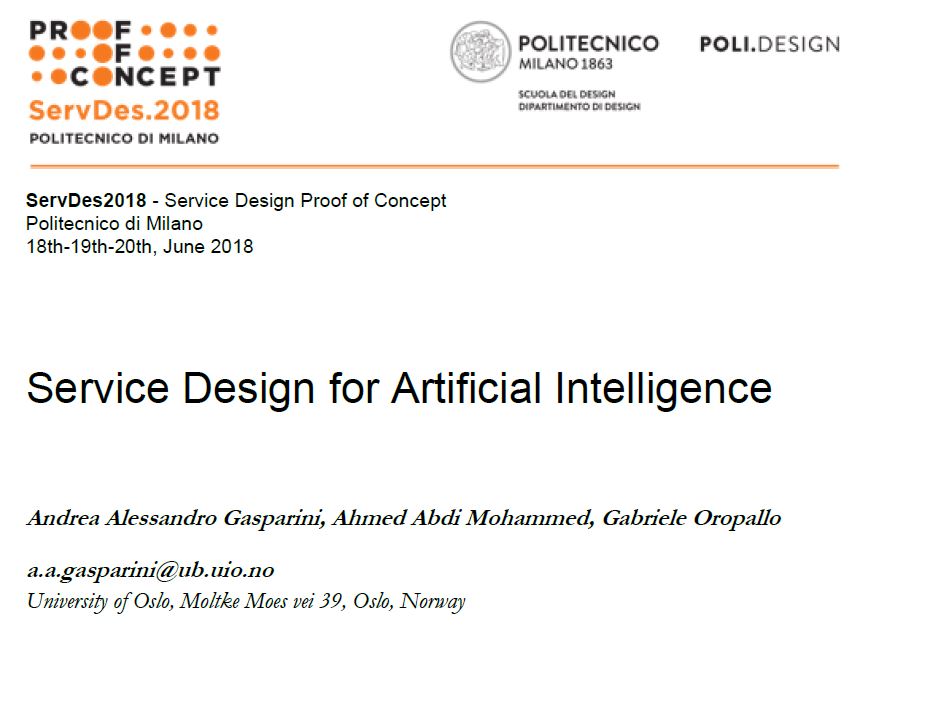 [Speaker Notes: viktig å skrive og sparre med andre på konferanser]
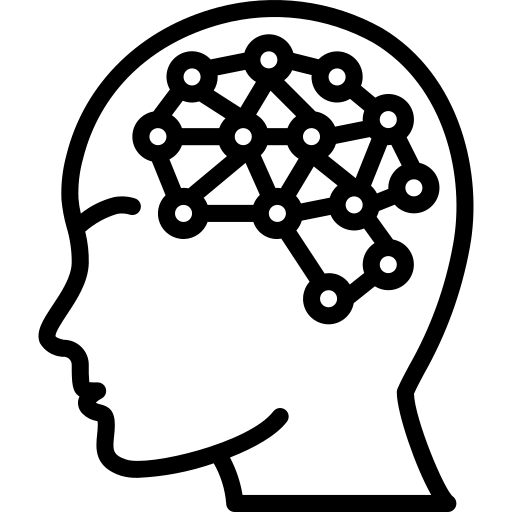 Konklusjon
KI kan gjøre det lettere for våre brukere å benytte seg av biblioteket
[Speaker Notes: Menneskelig kontakt]
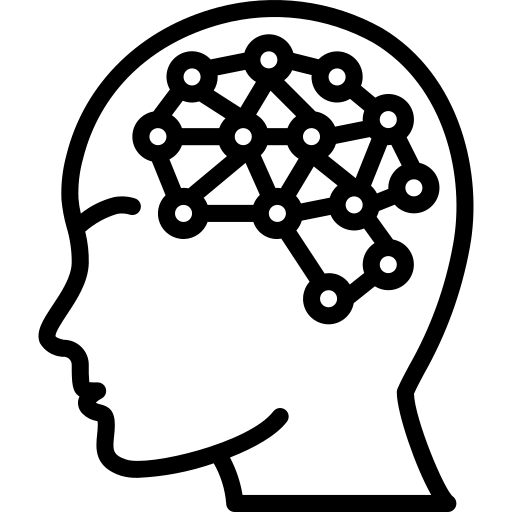 Konklusjon
Biblioteker er eksperter i 
data og metadata håndtering!

Dette kan vi hjelpe andre med!
[Speaker Notes: Menneskelig kontakt]
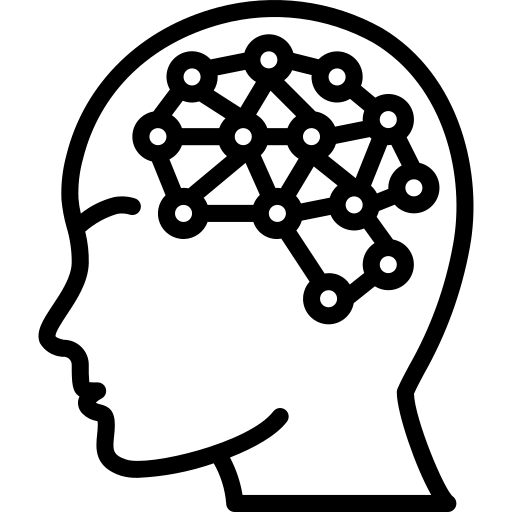 Konklusjon
Vi er blitt en kompetanse senter innen KI

Men vi kan ikke gjøre dette alene! 

Vi må lage arenaer hvor vi kan dele erfaringene!
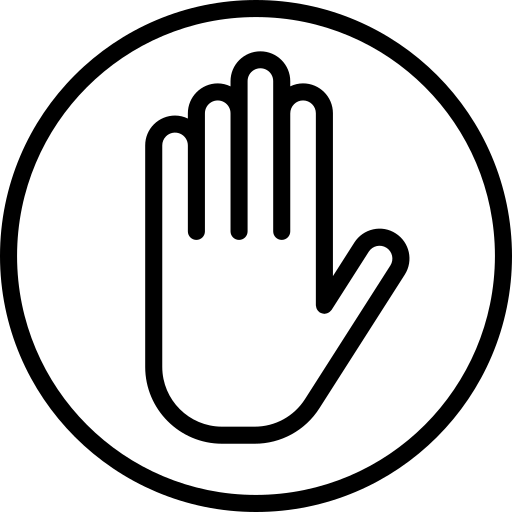 Takk!

		       Andrea Gasparini